2120210064@smbu.edu.cn
The Characterization of Shell Matrix Protein, KRMP-3
Li Hao (2nd year graduate student)2120210064@smbu.edu.cn
2023/03/18
2120210064@smbu.edu.cn
Current research
The Characterization of Shell Matrix Protein, KRMP-3
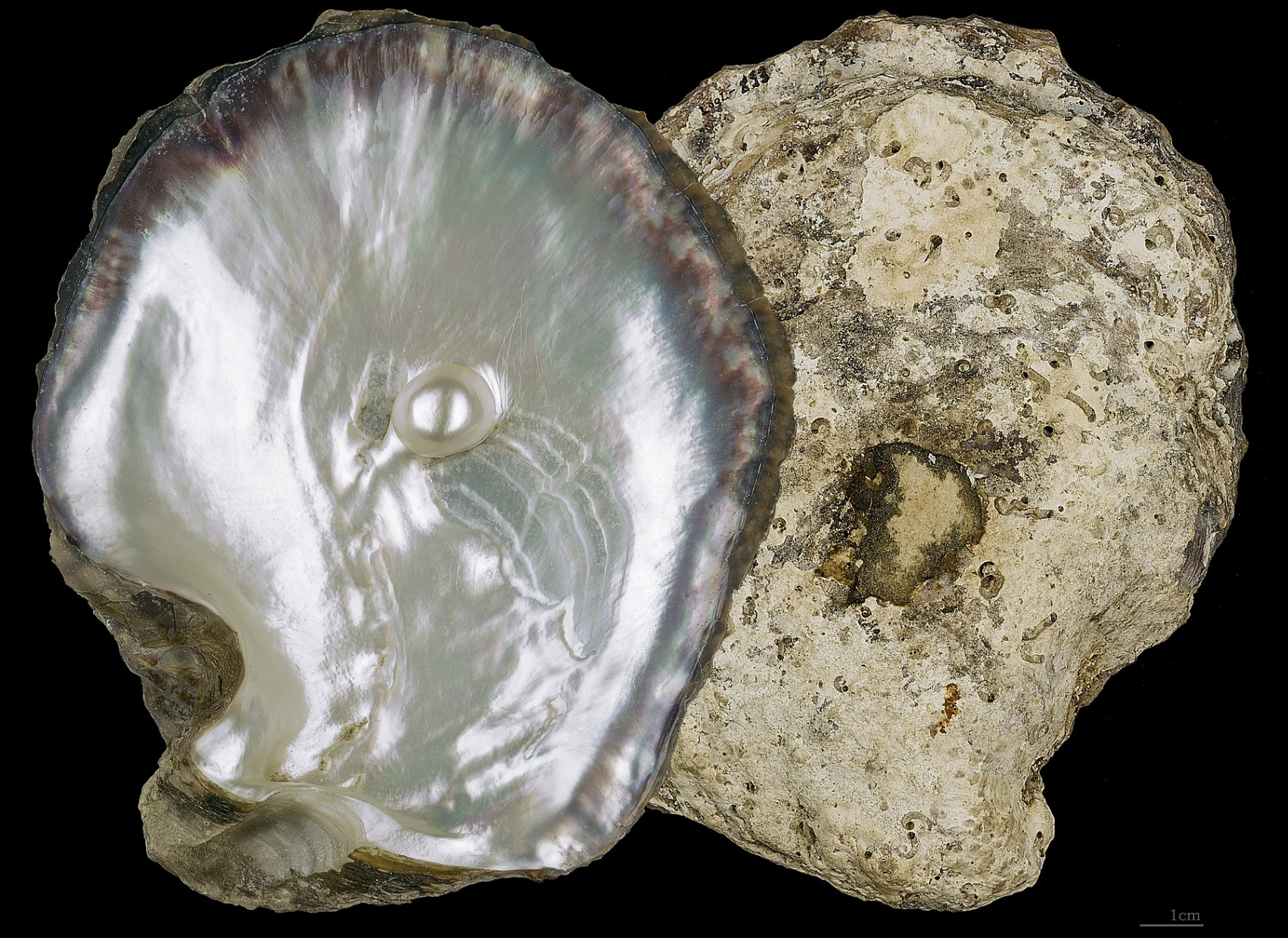 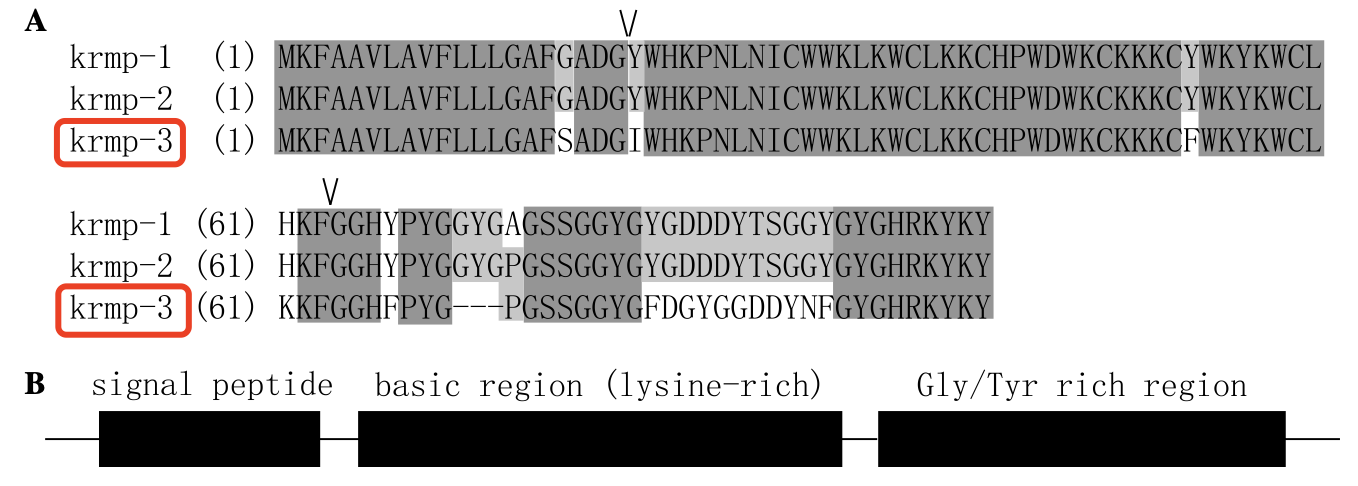 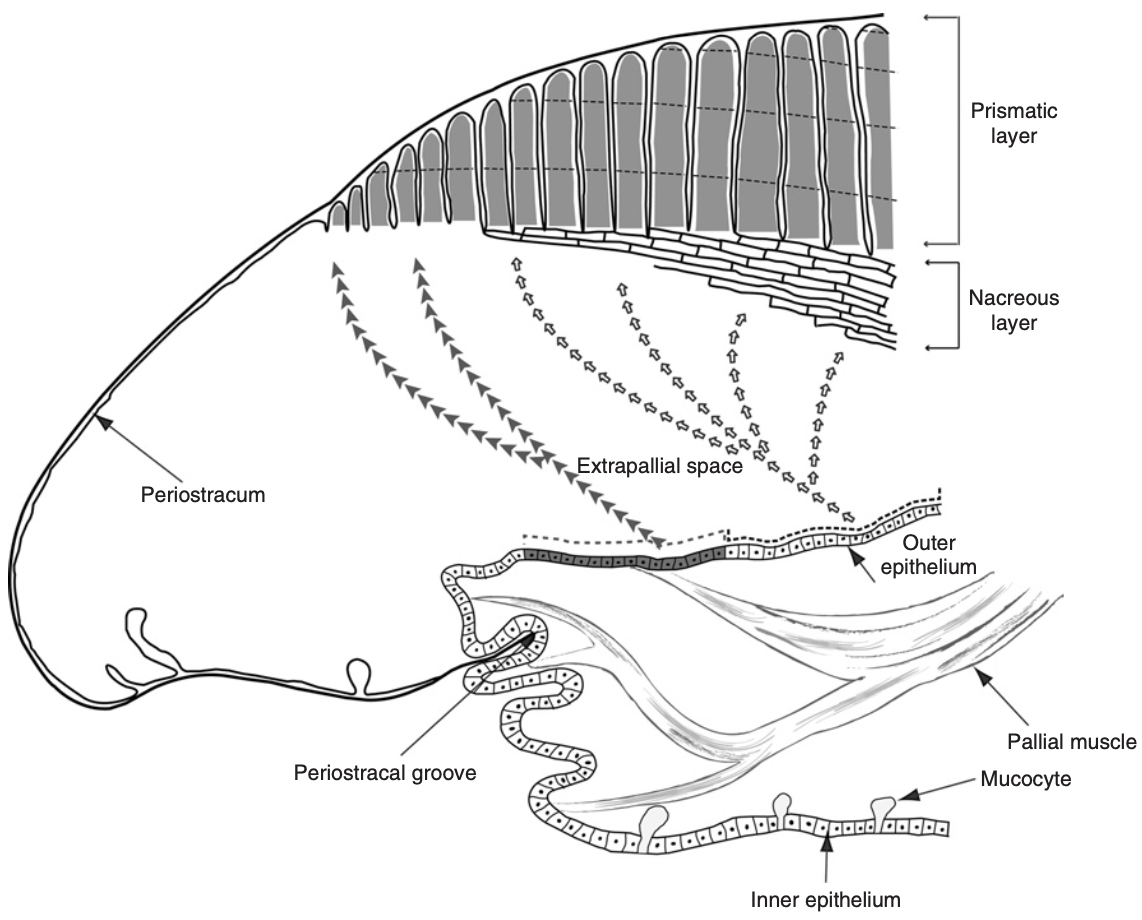 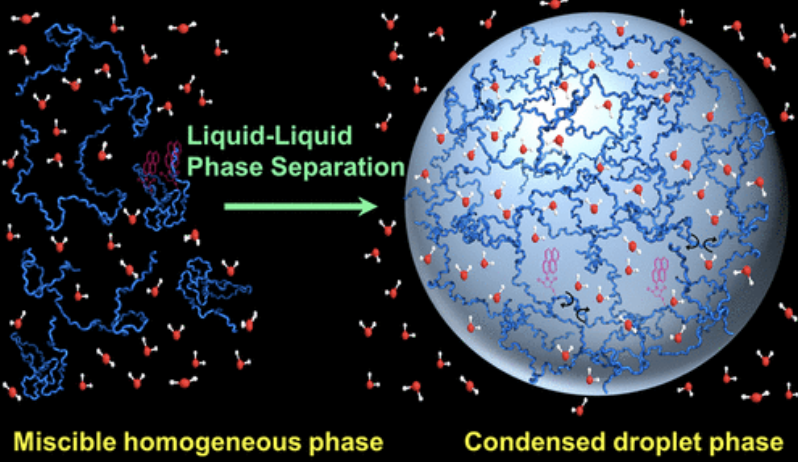 17 kd
10 kd
2120210064@smbu.edu.cn
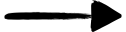 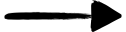 Current research
The Characterization of Shell Matrix Protein, KRMP-3
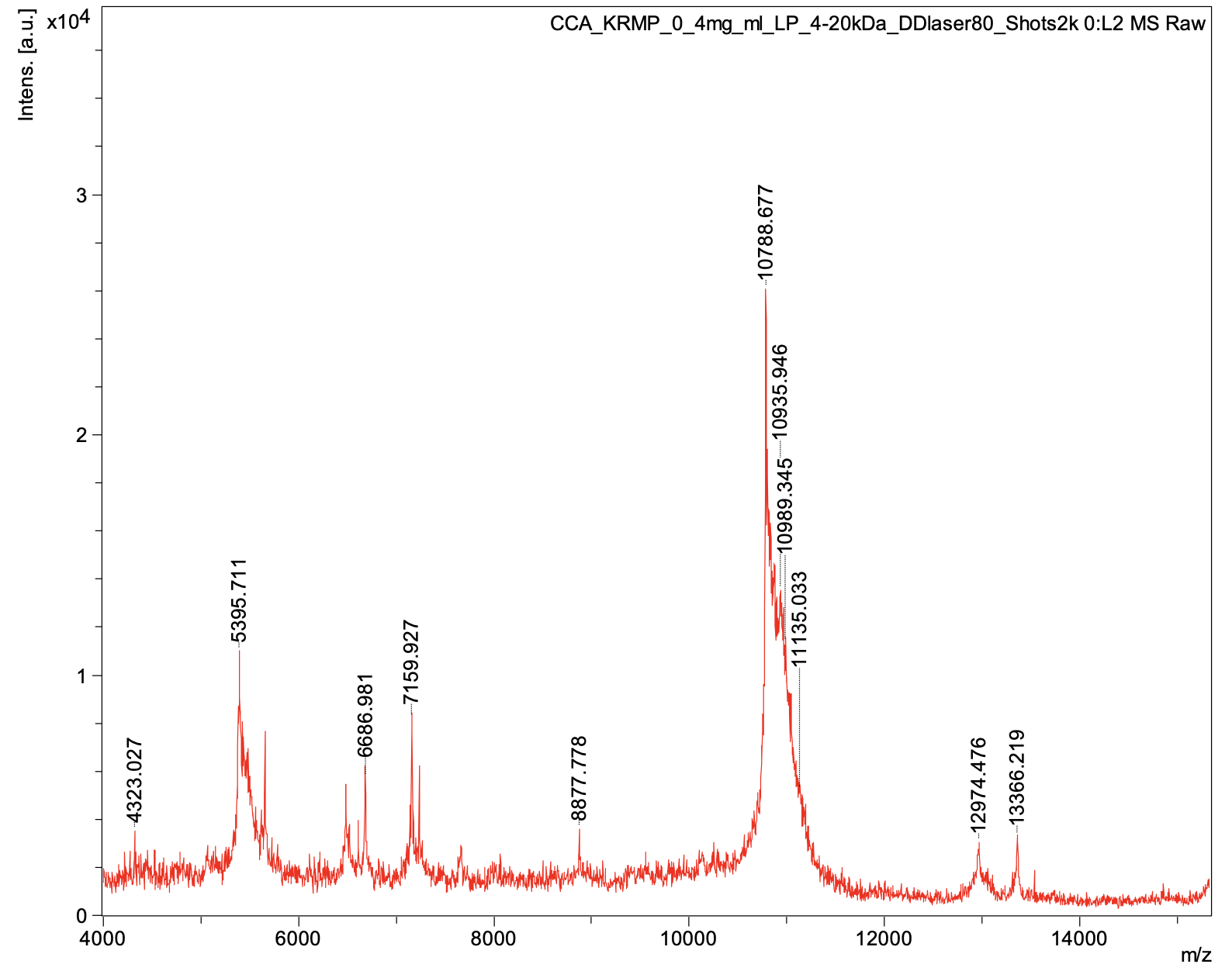 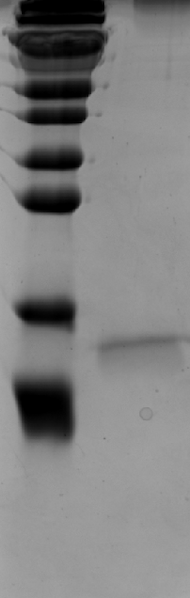 SDS-gel
MS
CD
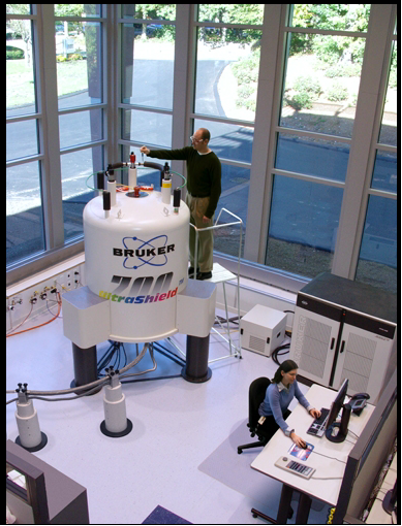 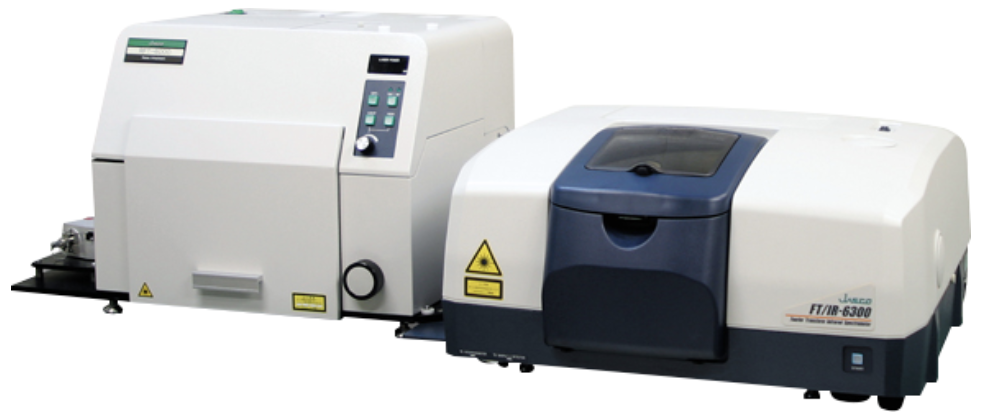 Raman Spectrometer
SEM
NMR
Confocal microscopy